Охрана   животных.
Презентацию подготовила учитель Таницына Н. М.
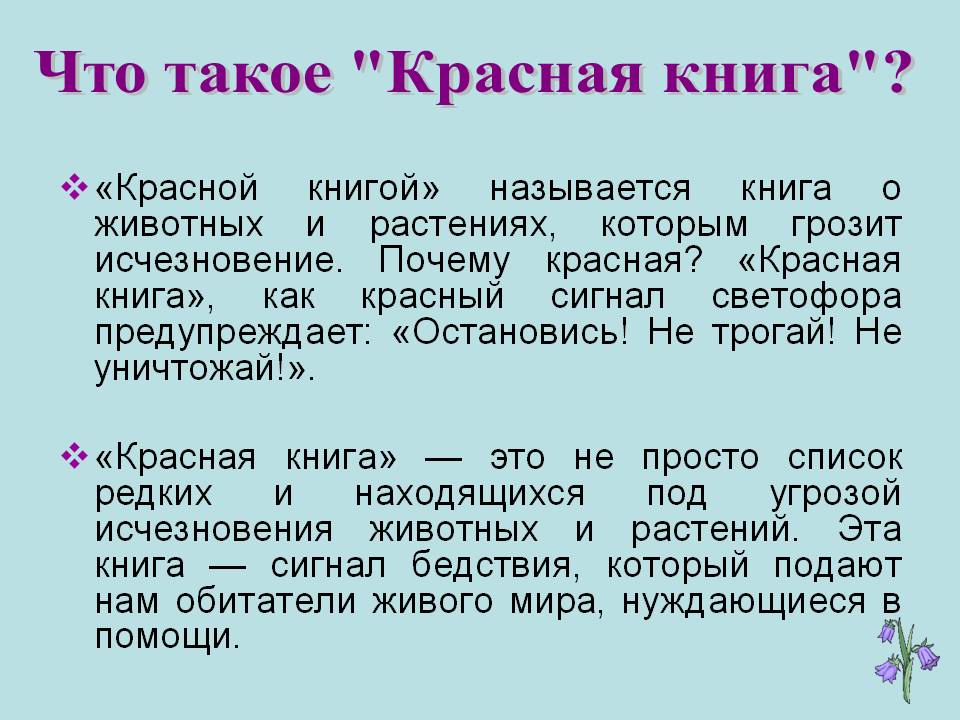 Зубры.
Длина зубра до 3 м, масса до 900кг.
У зубров короткие, острые и толстые рога, высокая горбатая  холка, густая грива и борода из длинных волос.
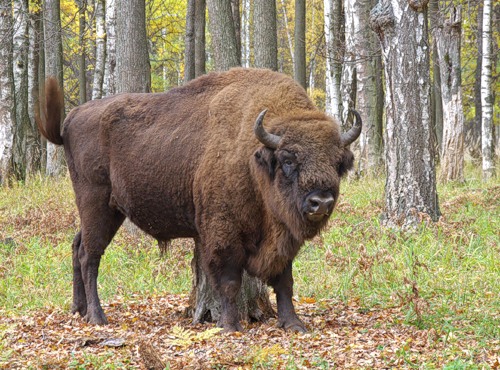 Бобры.
Чистые вегетарианцы. Объём 
Запасов на зиму 60-70  кубо-
Метров на семью. Бобры пред-
почитают осину, тополь, иву.
В природе бобры живут 30-23 
года.
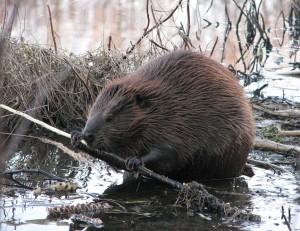 МаХаон
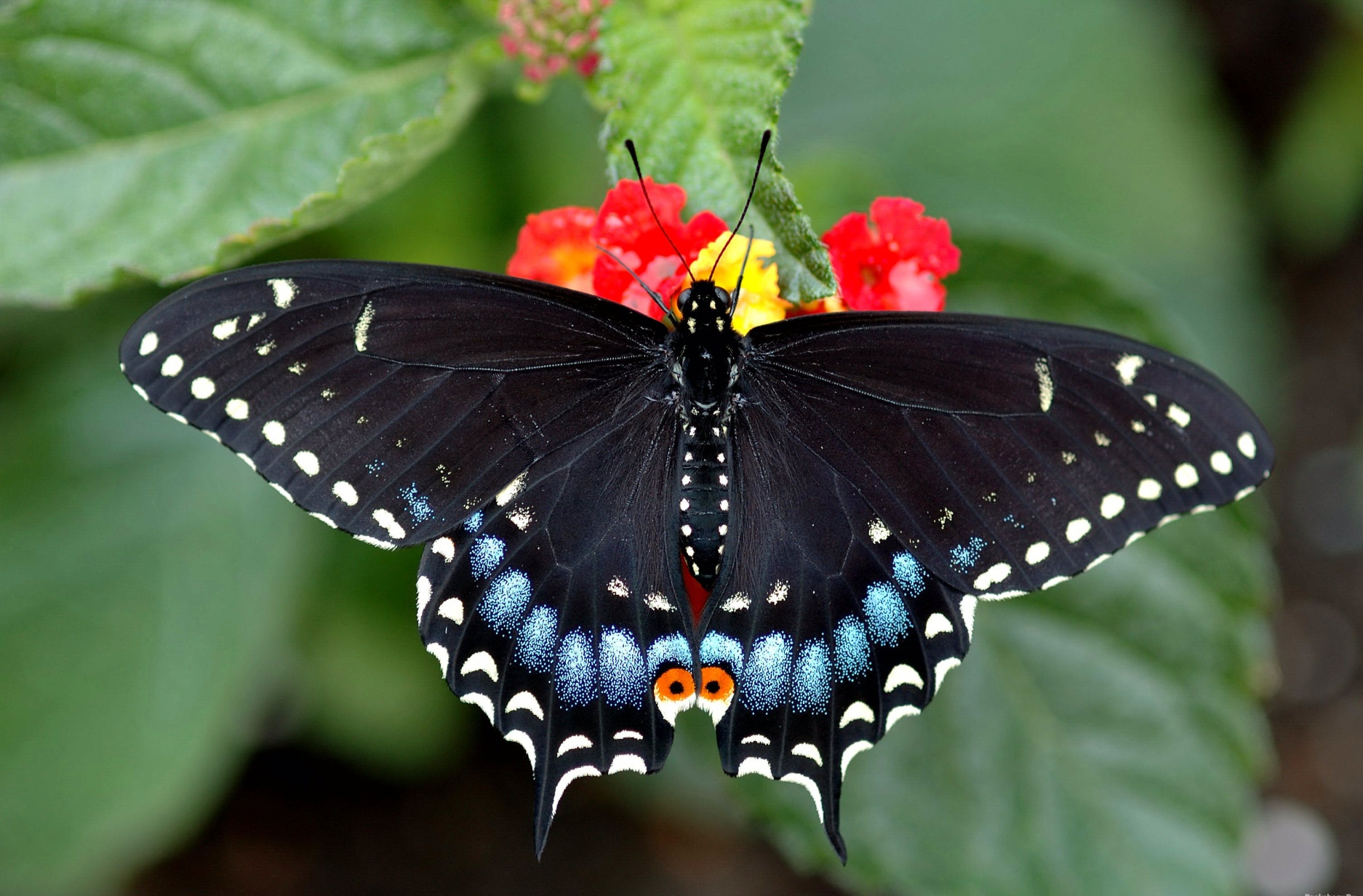 Кречет
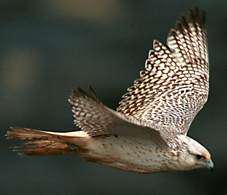 Кречет – быстрокрылая птица, Кречет  набирает  скорость уже после нескольких взмахов,  а, преследуя добычу, может достигать скорости до ста метров в секунду
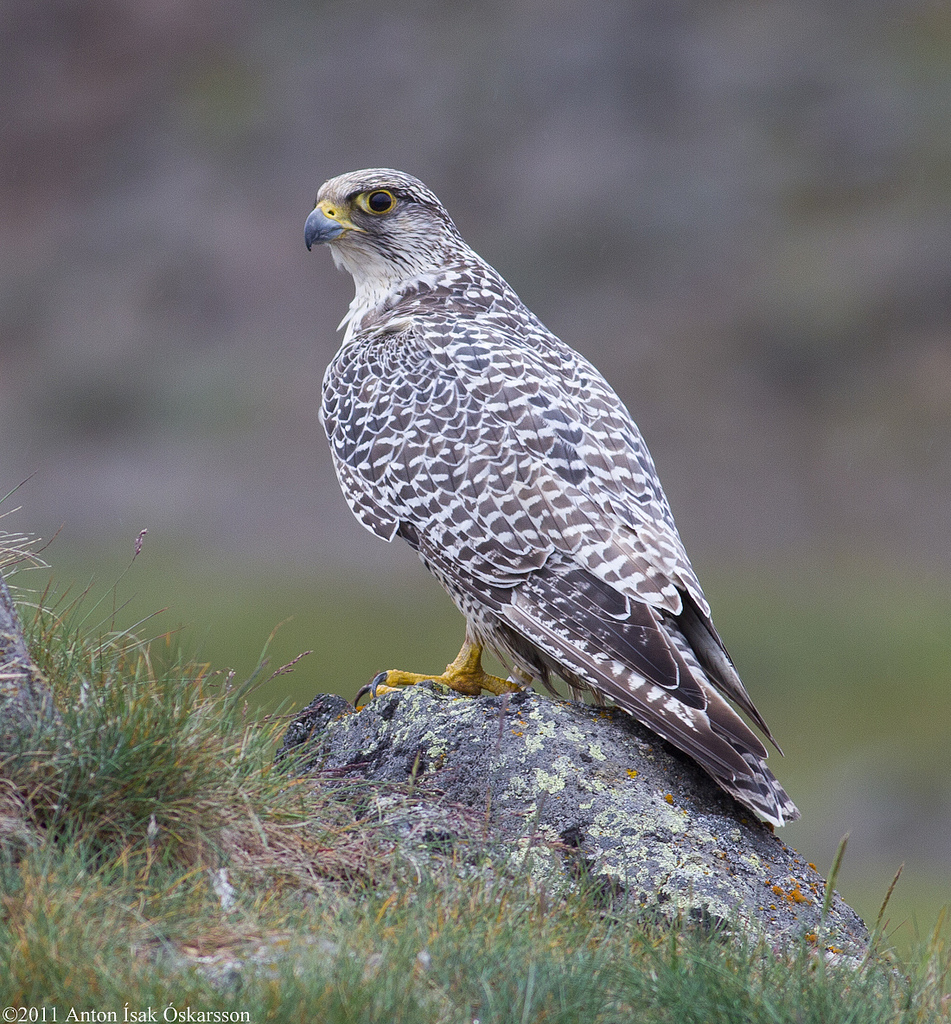 Поднимается кречет не по спирали, как большинство птиц, а вертикально. Достаточно острое зрение позволяет ему разглядеть добычу даже на расстоянии больше километра.
Выхухоль
Очень интересен внешний вид у этого зверька. Узкая вытянутая мордочка, длинные усы и пятипалые лапки с перепонками и крепкими когтям, плоский мощный хвост. Весь внешний вид выхухоли говорит о его водной жизни.
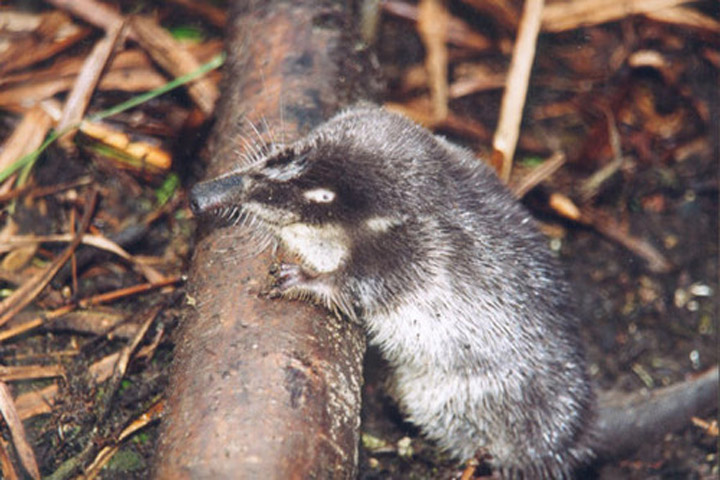 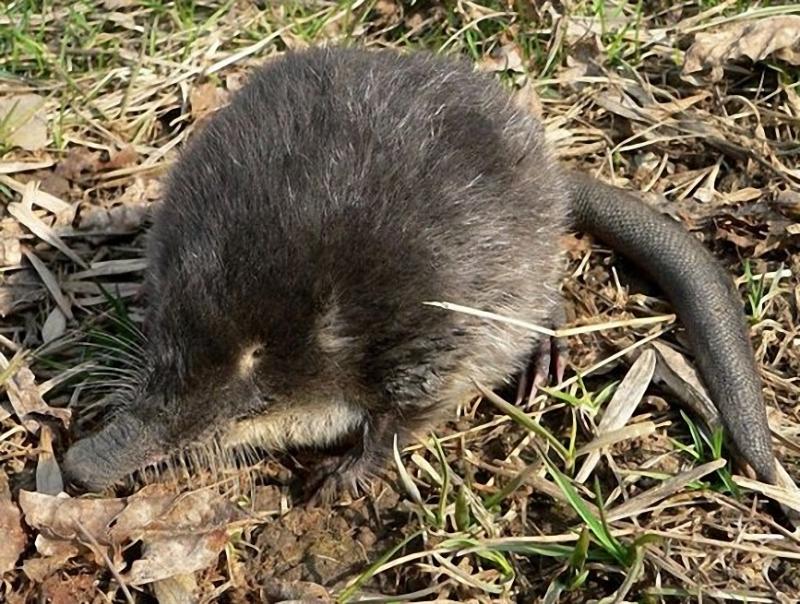 выдра
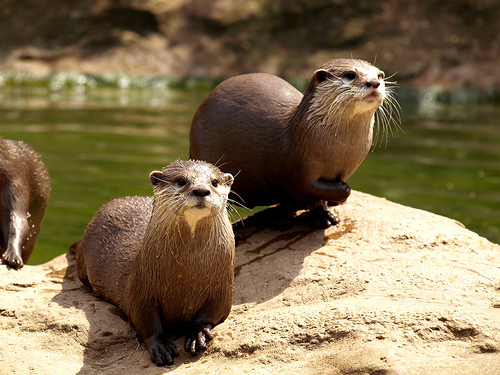 Речная выдра – млекопитающее среднего размера, является хищником. Происходит выдра из семейства куньих.
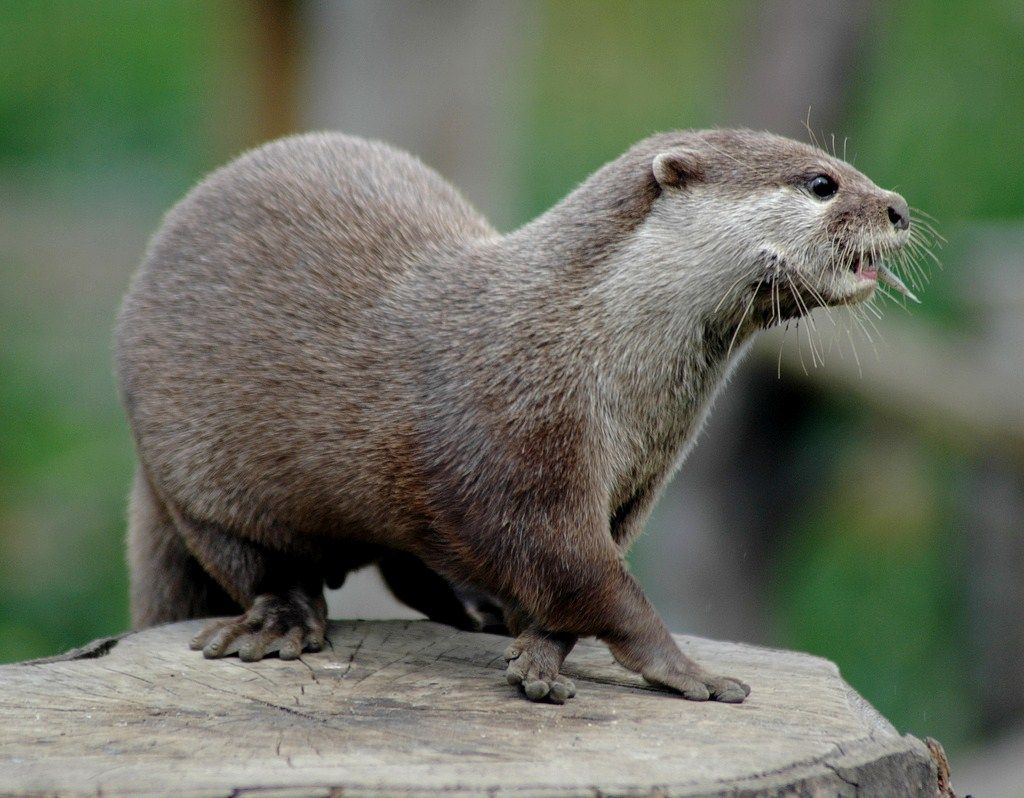 Форма тела у речной выдры обтекаемая, его длина от 55 до 95 сантиметров, без учета хвоста, который вырастает до 55 сантиметров. Весит животное примерно от 6 до 10 килограммов.
ОХРАНА
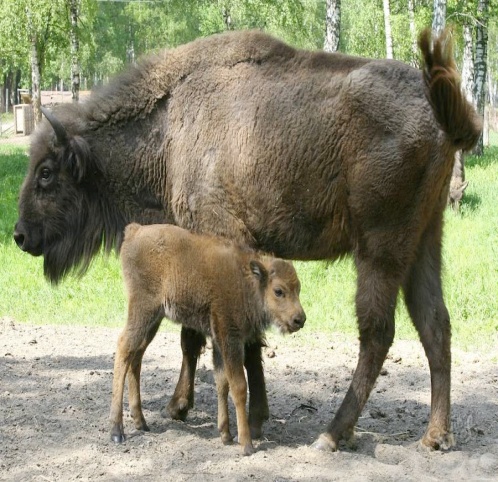 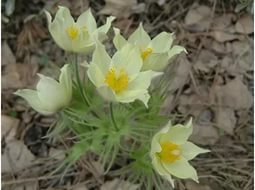 1А         О  Л   Л  О   Н
2К       Е   Ч   Е   Т
3В Е   Н   Е  Р        Н
4З  У   Б
5Р       Г   У   Л  Ь   Н   И  К
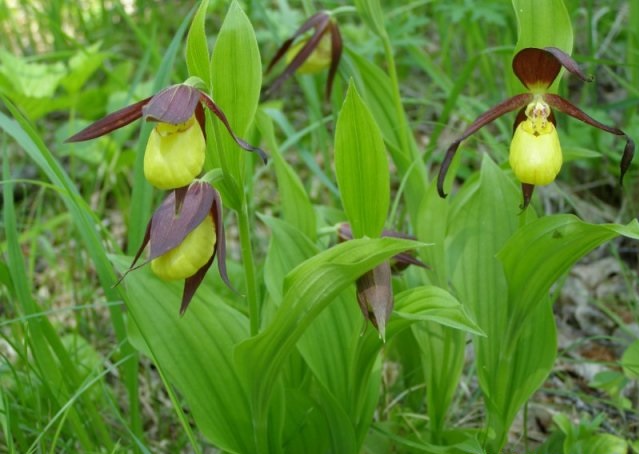 6В  Ы        Р   А
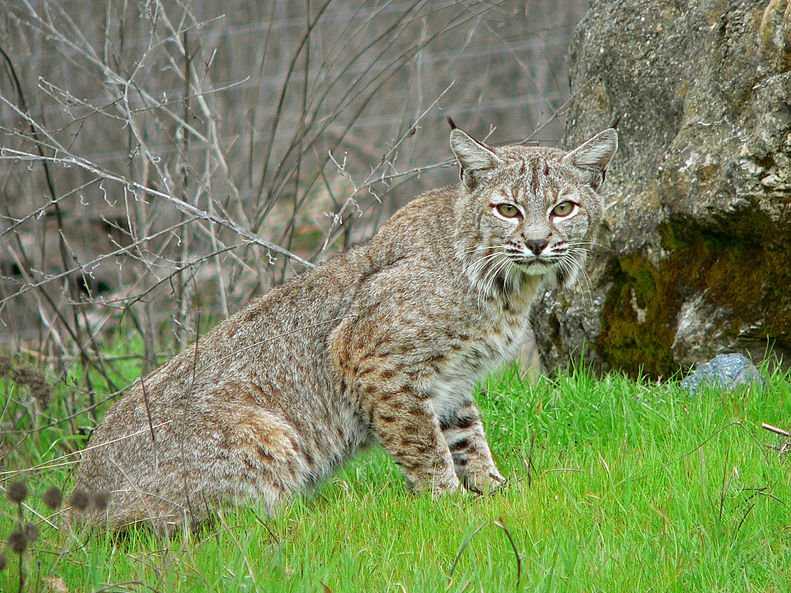 7В       Х  У   Х   О  Л  Ь
Спасибо за внимание!